Financial Risk Exposures
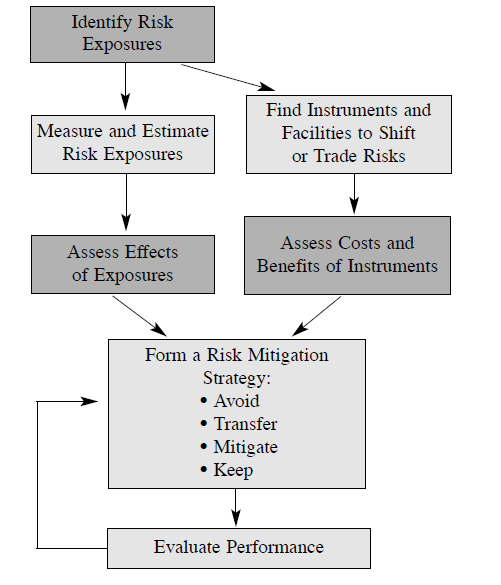 Financial Risk
Expected Loss vs Unexpected Loss
Gain and Loss Distributions
Identification of significant factors and their relationships

Interesting Examples
Default Risk Correlation – Credit Cards vs Corporate Loans
The real estate credit crisis
VAR- The basic
Gain and Loss Distributions

Confidence Intervals

The problem with VaR
Typology of Risk
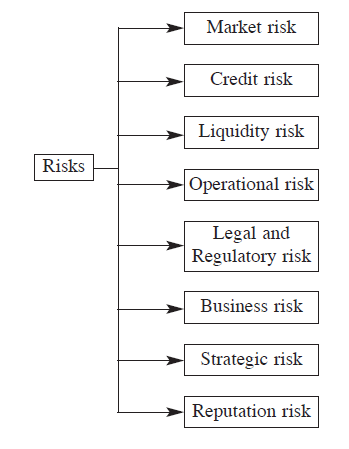 Primary Focus
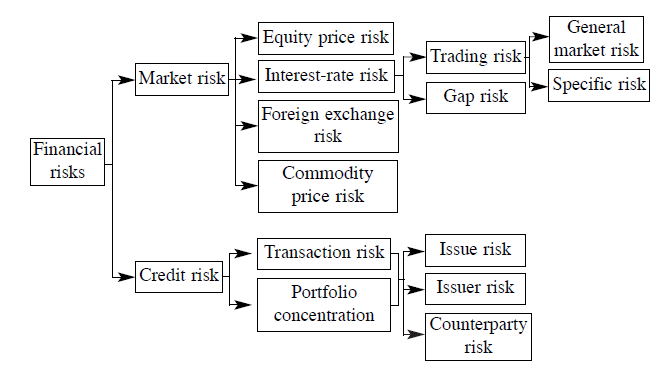 Any problems with categorizing?